NOȚIUNI DE ANATOMIE RADIOIMAGISTICĂ A REGIUNII TEMPORALE
Ana Magdalena Bratu
RADIOANATOMIA OSULUI TEMPORAL
Se va prezenta radioanatomia osului temporal respectând cele trei porțiuni:

Solz
Os timpanal
Os petros (stânca)
RADIOANATOMIA OSULUI TEMPORALSOLZUL
Două porțiuni:
Verticală laterală
Orizontală medială
Examenul CT impune secțiuni în plan coronal pentru porțiunea verticală. În plan axial se vizualizează sub forma unei fine lame osoase cu două lame de os compact care învelesc o porțiune de os spongios.
IRM  - fiabilă prin reconstrucții și prin posibilitatea analizei modificărilor structurale ale spongioasei
RADIOANATOMIA OSULUI TEMPORALSOLZUL
RADIOANATOMIA OSULUI TEMPORALSOLZUL
Porțiunea orizontală are trei sectoare:
-   Anterior – în fața și deasupra condilului mandibular
Mijlociu – deasupra meatului auditiv extern
Posterior – formează peretele lateral al antrului
CT  - secțiuni axiale vizualizează toate 3 		    	  sectoarele și fisura dintre sectorul posterior și planșeul meatului auditiv extern
	- secțiuni coronale – permit evaluarea sectorului 	mijlociu 
	- secțiuni sagitale – mai puțin folosite
IRM – mai puțin fiabil
RADIOANATOMIA OSULUI TEMPORALSOLZUL
RADIOANATOMIA OSULUI TEMPORALOSUL TIMPANAL
CT – secțiuni sagitale pentru vizualizare de ansamblu
	- secțiuni axiale pentru peretele anterior și posterior
	-secțiuni coronale pentru planșeu și relația cu porțiunea fibroasă a meatului auditiv extern
IRM – fiabil pentru structurile moi temporomastoidiene de vecinătate
RADIOANATOMIA OSULUI TEMPORALOSUL TIMPANAL
RADIOANATOMIA OSULUI TEMPORALSTÂNCA
Studiul piramidei triunghiulare a stâncii impune analiza feței antero-externă, postero-internă și inferioară, cele patru margini, baza și vârful
Conține cavitățile urechii și pasajul spre structurile vasculare și nervoase ale endocraniului
Axul este oblic spre anterior și caudal
RADIOANATOMIA OSULUI TEMPORALSTÂNCA
Fața postero-internă
Fața antero-externă
RADIOANATOMIA OSULUI TEMPORALSTÂNCA – fața inferioară
Canal carotidian
Canal facial
Foramen jugulară
Vârful
Canal carotidian
RADIOANATOMIA OSULUI TEMPORALCAE
CT – studiul pereților anterior, inferior și posterior prin osul timpanal, superior prin solzul orizontal mijlociu
	- studiul timpanului – doar pentru calcificări sau bombări / integritate
IRM – secțiuni coronale pentru raporturile cu meningele, LCR, glandă parotidă, encefal
RADIOANATOMIA OSULUI TEMPORALCAE
RADIOANATOMIA OSULUI TEMPORALCAVITATEA TIMPANICĂ
Structură cavitară care se continuă cu antrul și comunică cu celulele mastoide
CT – în secțiuni coronale: epitimpan, mezotimpan și hipotimpan
	- în secțiuni axiale: protimpan, mezotimpan, retrotimpan
IRM – mai puțin fiabil
MEMBRANA TIMPANICĂ
RADIOANATOMIA OSULUI TEMPORALCAVITATEA TIMPANICĂ
Epitimpan (aticum): porțiunea superioară situată între tegment și planul care trece prin partea superioară a meatului auditiv extern. Conține corpul ciocanului și a nicovalei.
Mezotimpan: între planul care trece prin partea superioară a meatului auditiv extern și planul care trece prin maginea inferioară a meatului auditiv extern. Conține mânerul ciocanului, scărița și brațul descendent al nicovalei. Corespunde părții mijlocii a casei timpanului.
Hipotimpan: restul cavității sub planul precedent.
RADIOANATOMIA OSULUI TEMPORALCAVITATEA TIMPANICĂ
P
E
M
R
M
H
RADIOANATOMIA OSULUI TEMPORALCAVITATEA TIMPANICĂ
RADIOANATOMIA OSULUI TEMPORALLANȚ OSICULAR
RADIOANATOMIA OSULUI TEMPORALLANȚ OSICULAR CT
CIOCANUL: cel mai lateral și anterior
-capul – solidar cu peretele superior al cavității prin ligament suspensor; pe secțiuni axiale totdeauna înconjurat de aer; posterior se articulează cu corpul nicovalei
-col – vizibil în secțiuni coronale; secțiunile axiale pot evidenția tendonul mușchiului ciocanului și ligamentele
-mânerul – secțiuni axiale sau oblice în axul lui
	        - în plan axial aspect linear
-coronal oblic vizualizează mai bine cele 3 porțiuni
RADIOANATOMIA OSULUI TEMPORALLANȚ OSICULAR CT
NICOVALA: vizualizabilă mai bine în secțiuni în axul ei, pornind de partea laterală a V osicular
-are un corp, o apofiză scurtă și o apofiză lungă
-apofiza lungă – bine vizibilă în secțiuni axiale ca un mic nodul dens în spatele colului ciocanului, superior, și mânerului, inferior
RADIOANATOMIA OSULUI TEMPORALLANȚ OSICULAR CT
RADIOANATOMIA OSULUI TEMPORALLANȚ OSICULAR CT
SCĂRIȚA:
-studiul ei impune secțiuni fine (0,2mm), în planuri multiple, pentru vizualizarea separată a tălpii și brațelor
-talpa are o grosime maximă de 0,5mm
-ligamentul anular nu este de obicei vizibil
-CT axat pe studiul scăriței pentru otospongioză, malformații, traumatisme și procese inflamatorii
RADIOANATOMIA OSULUI TEMPORALLANȚ OSICULAR CT
RADIOANATOMIA OSULUI TEMPORALFEREASTRA ROTUNDĂ/COHLEARĂ
CT: 
-secțiuni axiale – proces linear de densitate intermediară, rectiliniu regulat, cu lățime între 1,4 – 2,1mm
-secțiuni coronale – se fac doar în suspiciunile de stenoză, alte malformații, procese inflamatorii, traumatisme
IRM 
-mai fiabilă pentru studiul membranei
RADIOANATOMIA OSULUI TEMPORALFEREASTRA ROTUNDĂ/COHLEARĂ
RADIOANATOMIA OSULUI TEMPORALFEREASTRA OVALĂ
CT
-bine vizibilă pe secțiunea coronală; pseudodiverticul a cavității timpanice limitată de porțiunea timpanică a canalului facial și canalul semicircular lateral
-partea posterioară a cohleii este situată dedesubt
-dimensiune între 1,3 – 1,8mm
RADIOANATOMIA OSULUI TEMPORALFEREASTRA OVALĂ
NU CREDEȚI CĂ AJUNGE???
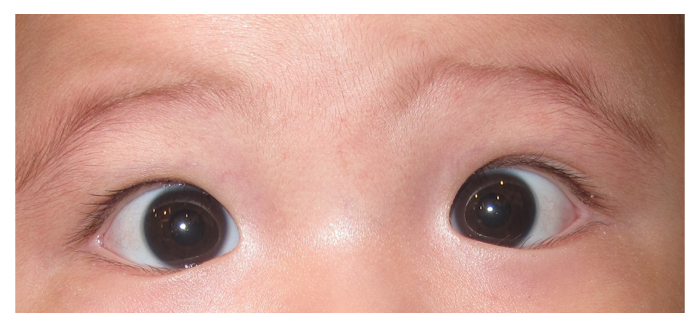